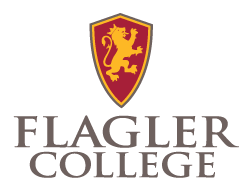 Padlet as an Education Tool: How to Engage Students Differently in the Classroom
Dr. Ashley Ryder, Ph.D. 
Dr. Jillian McNiff Villemaire, Ed.D. 
.
Teaching & Technology
Constantly evolving
Technology driven
Increased demand in the classroom for both appropriate and suitable technological tools 
Benefits of online learning tools 
Allow for heighted flexibility 
Adjusting the teaching-learning process to the needs of individual students
Provide diverse communication options for students
(Edwards & Finger, 2007; Jong & Tan, 2021)
[Speaker Notes: Previous scholarship regarding sport management education has focused on topics such as on curricular design (Braunstein-Minkove & DeLuca, 2015; Zimmer & Keiper, 2021), general student preparedness & curriculum (DeLuca & Braunstein-Minkove, 2016), experiential leaning practices (Deluca & Fornatora, 2020; Sattler, 2018), and employability skills 

cause for concern as Chan (2011) called for educators “to produce graduates who are knowledgeable in technical and human skills, both of which are equally important for the graduates to become a better human resource in the work force” (p. 2).]
Active Learning
Active learning is an instructional strategy by which, “students take an active role their own learning, participating in activities and, reflecting on their learning” 
Detrimentally, active learning can be engaged with at different rates among students in class sessions such that few students may participate or provide their thoughts to engage with the content which leaves others at a disadvantage. 
Through the use of Padlet, each student is involved and engaged through the various posting methods.
(Sandercock, 2013, para 2)
[Speaker Notes: Previous scholarship regarding sport management education has focused on topics such as on curricular design (Braunstein-Minkove & DeLuca, 2015; Zimmer & Keiper, 2021), general student preparedness & curriculum (DeLuca & Braunstein-Minkove, 2016), experiential leaning practices (Deluca & Fornatora, 2020; Sattler, 2018), and employability skills 

cause for concern as Chan (2011) called for educators “to produce graduates who are knowledgeable in technical and human skills, both of which are equally important for the graduates to become a better human resource in the work force” (p. 2).]
Padlet – What is it?
Padlet is an online software tool in which users can create posts that others can engage with, comparable to a digital bulletin board. 
The posts on Padlet allows users to share information, collaborate with peers, and synthesize new information; thus, Padlet allows users to foster both individual and collaborative learning 
Padlet has been shown to enhance student effort, motivation, participation, learning and cognitive engagement
(Gill-Simmen, 2021)
[Speaker Notes: Previous scholarship regarding sport management education has focused on topics such as on curricular design (Braunstein-Minkove & DeLuca, 2015; Zimmer & Keiper, 2021), general student preparedness & curriculum (DeLuca & Braunstein-Minkove, 2016), experiential leaning practices (Deluca & Fornatora, 2020; Sattler, 2018), and employability skills 

cause for concern as Chan (2011) called for educators “to produce graduates who are knowledgeable in technical and human skills, both of which are equally important for the graduates to become a better human resource in the work force” (p. 2).]
Padlet: Functionality
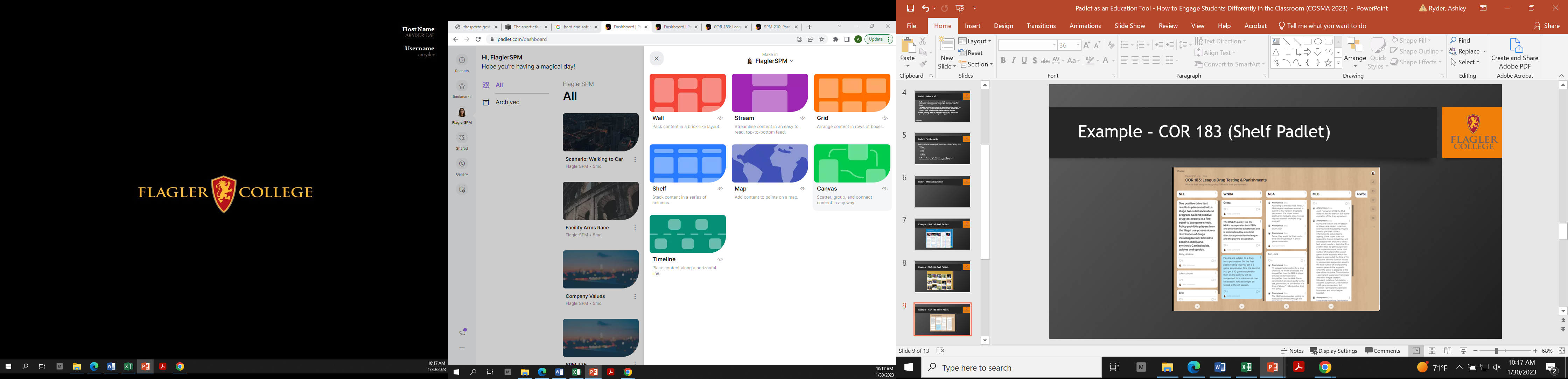 Posts can be facilitated by the instructor in a variety of ways such as a: 
Wall
Stream
Grid
Shelf
Map
Canvas
Timeline
In-person as well as online asynchronous or synchronous learning
[Speaker Notes: Previous scholarship regarding sport management education has focused on topics such as on curricular design (Braunstein-Minkove & DeLuca, 2015; Zimmer & Keiper, 2021), general student preparedness & curriculum (DeLuca & Braunstein-Minkove, 2016), experiential leaning practices (Deluca & Fornatora, 2020; Sattler, 2018), and employability skills 

cause for concern as Chan (2011) called for educators “to produce graduates who are knowledgeable in technical and human skills, both of which are equally important for the graduates to become a better human resource in the work force” (p. 2).]
Padlet – Pricing Breakdown
Platinum 
Unlimited Padlet; 500MB
$99.99 a year or $9.99 a month
Gold
20 Padlets; 100MB
$69.99 a year of $6.99 a month
Neon
3 Padlets; 20MB
FREE
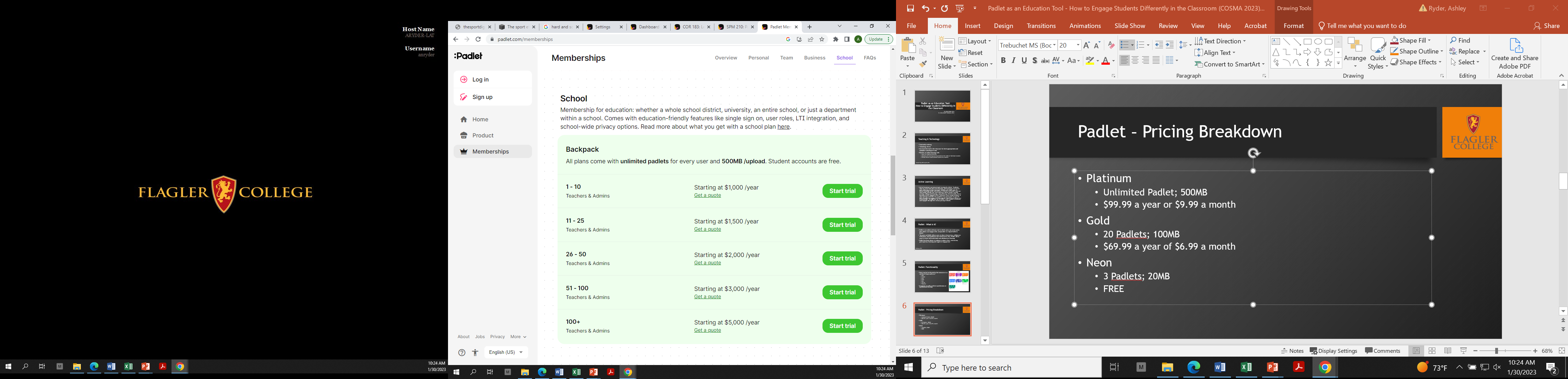 Example – SPM 210 (Wall Padlet)
Example – SPM 435 (Wall Padlet)
Example – COR 183 (Shelf Padlet)
Demonstration – How to Create Padlets
Step – by – Step Directions 
Make a Padlet
Select Option
Title & Description
Individualize 
Wallpaper, font, attribution, comments, reactions, require approval, reactions
Share 
Link or QR code
[Speaker Notes: Previous scholarship regarding sport management education has focused on topics such as on curricular design (Braunstein-Minkove & DeLuca, 2015; Zimmer & Keiper, 2021), general student preparedness & curriculum (DeLuca & Braunstein-Minkove, 2016), experiential leaning practices (Deluca & Fornatora, 2020; Sattler, 2018), and employability skills 

cause for concern as Chan (2011) called for educators “to produce graduates who are knowledgeable in technical and human skills, both of which are equally important for the graduates to become a better human resource in the work force” (p. 2).]
Demonstration – How to Type into Padlets
Subject & Content
Color 
File 
Link
Picture
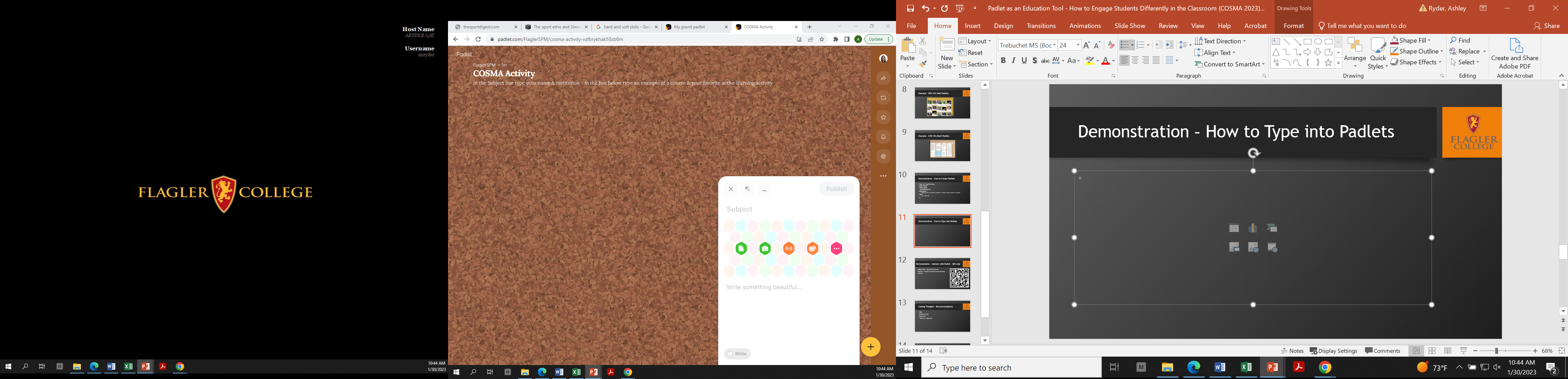 Demonstration – Interact with Padlet – QR Code
Subject line – Name & Institution 
Content – Course & favorite active learning activity
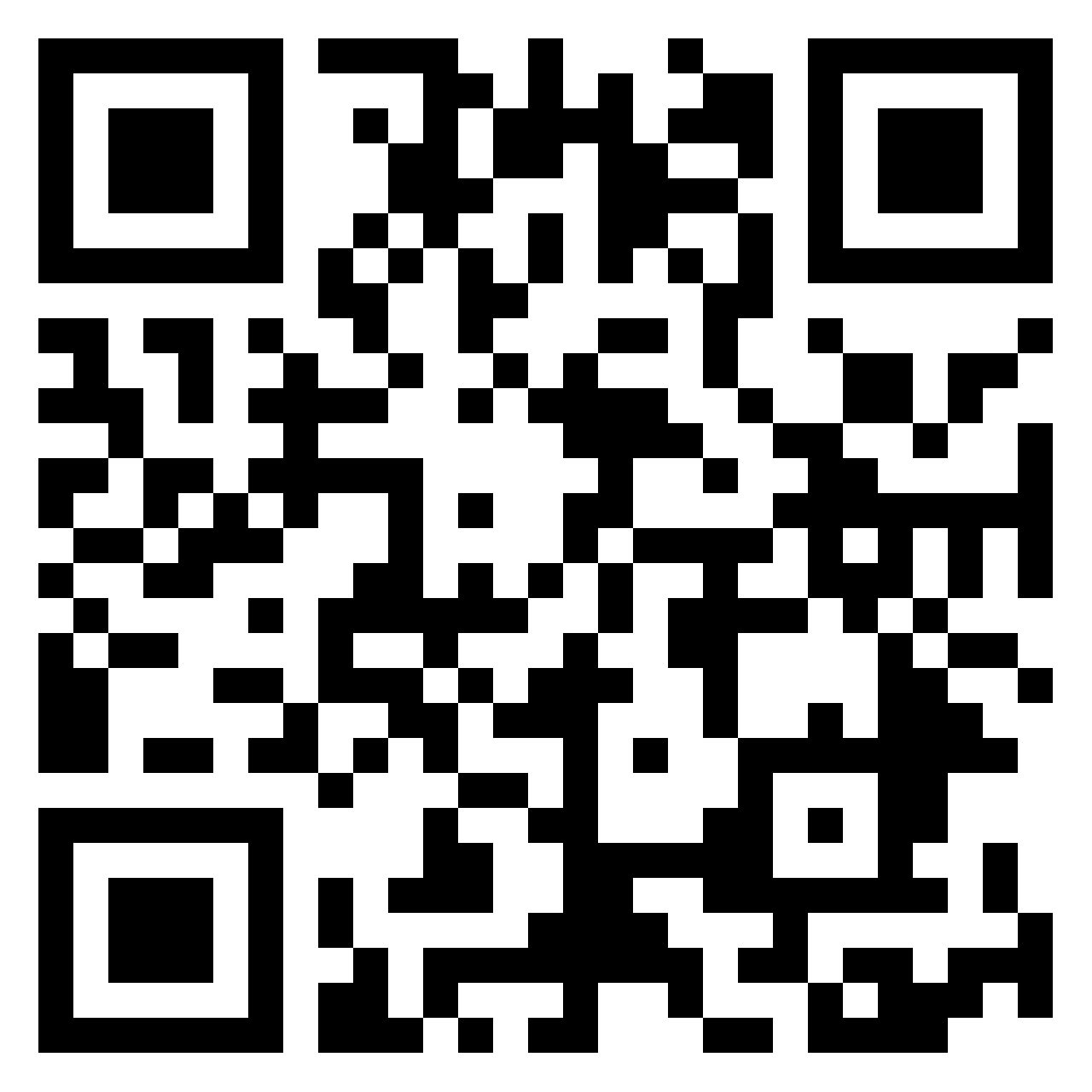 [Speaker Notes: Previous scholarship regarding sport management education has focused on topics such as on curricular design (Braunstein-Minkove & DeLuca, 2015; Zimmer & Keiper, 2021), general student preparedness & curriculum (DeLuca & Braunstein-Minkove, 2016), experiential leaning practices (Deluca & Fornatora, 2020; Sattler, 2018), and employability skills 

cause for concern as Chan (2011) called for educators “to produce graduates who are knowledgeable in technical and human skills, both of which are equally important for the graduates to become a better human resource in the work force” (p. 2).]
Demonstration – Interact with Padlet – QR Code
Subject line – Name & Institution 
Content – How do you see Padlet being applied in various sport management courses? How could you apply in in courses you teach?
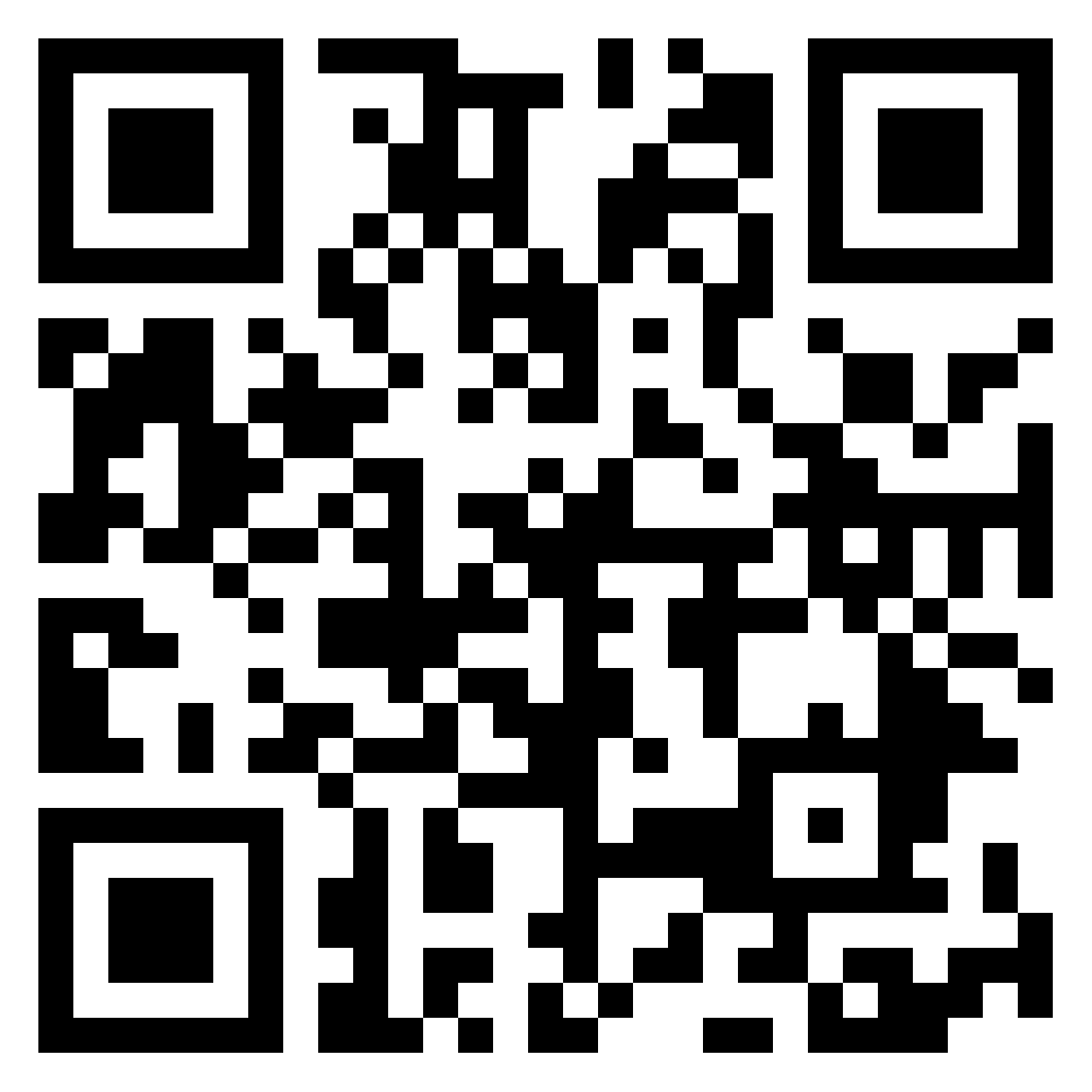 [Speaker Notes: Previous scholarship regarding sport management education has focused on topics such as on curricular design (Braunstein-Minkove & DeLuca, 2015; Zimmer & Keiper, 2021), general student preparedness & curriculum (DeLuca & Braunstein-Minkove, 2016), experiential leaning practices (Deluca & Fornatora, 2020; Sattler, 2018), and employability skills 

cause for concern as Chan (2011) called for educators “to produce graduates who are knowledgeable in technical and human skills, both of which are equally important for the graduates to become a better human resource in the work force” (p. 2).]
Closing Thoughts – Recommendations
[Speaker Notes: Previous scholarship regarding sport management education has focused on topics such as on curricular design (Braunstein-Minkove & DeLuca, 2015; Zimmer & Keiper, 2021), general student preparedness & curriculum (DeLuca & Braunstein-Minkove, 2016), experiential leaning practices (Deluca & Fornatora, 2020; Sattler, 2018), and employability skills 

cause for concern as Chan (2011) called for educators “to produce graduates who are knowledgeable in technical and human skills, both of which are equally important for the graduates to become a better human resource in the work force” (p. 2).]
Questions?
Thank you!
Questions or comments? Please email anryder@flagler.edu